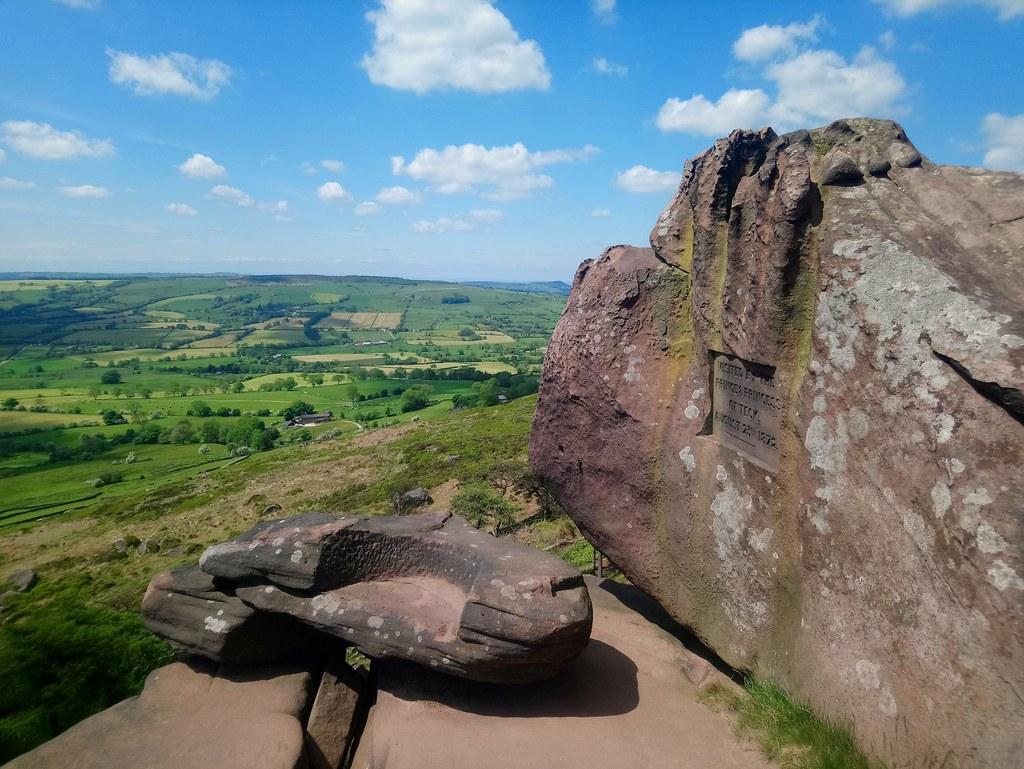 4 March 2025
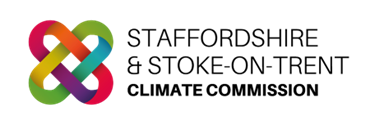 Introduction to the 
Staffordshire & Stoke-On-Trent
Climate Commission
Contacts
Co-chairs
Prof. Zoe Robinson, Keele University and Julian Woolford, Staffordshire Wildlife Trust
Vice-chairs
Kate Copeland, The Globe Group and Judith Smith, Staffordshire Community Energy
Secretary
Tom Bedford, Keele University/The Globe Group
info@staffordshireclimate.com
Why?
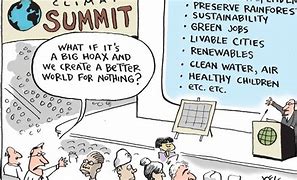 My ask
What do businesses need?

What can we contribute?

How do we build momentum?
Judith Smith       
action@sustainabilitysmith.co.uk
07808 708247